Kilkenny County Council
Housing Programme
Presentation to Members

November 2017
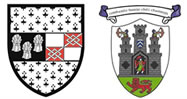 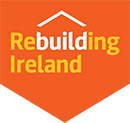 Rebuilding Ireland – An Action Plan for Housing and Homelessness 2016 – 2021	Pillar 2 -  Accelerate Social HousingReplaces Housing Strategy 2015-201750,000 homes nationally by 2021 Based on 2016 Housing Needs AssessmentKilkenny est. to provide 822 homes by 2021
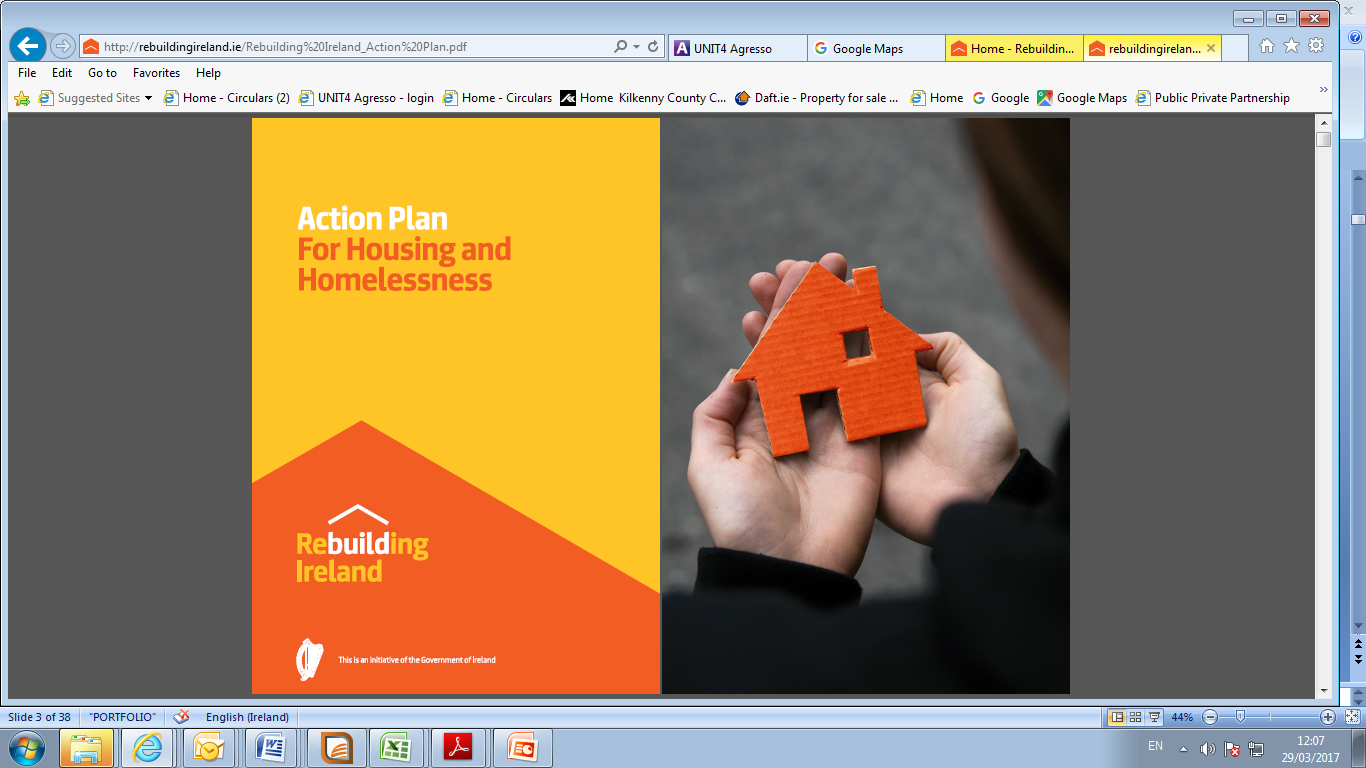 page
02
Housing ProgrammeDelivery Methodology
Kilkenny County Council
Building Programme
Voids
Acquisitions including Buy & Renew
Repair and Leasing Scheme
State Lands, Derelict and Vacant Lands
Living Over the Shop Initiative

 Approved Housing Bodies
 Build & Buy
Capital Assistance Scheme (CAS)
Leasing Initiative
RAS/HAP not included in Dept Target
page
03
Housing Supply – Responding to  the Challenge
RAS/HAP
Voids
page
04
Housing Demand November 17
page
05
Housing StockOctober 2017
CAS Units = 700+
page
06
Kilkenny County Council – Recent Completions
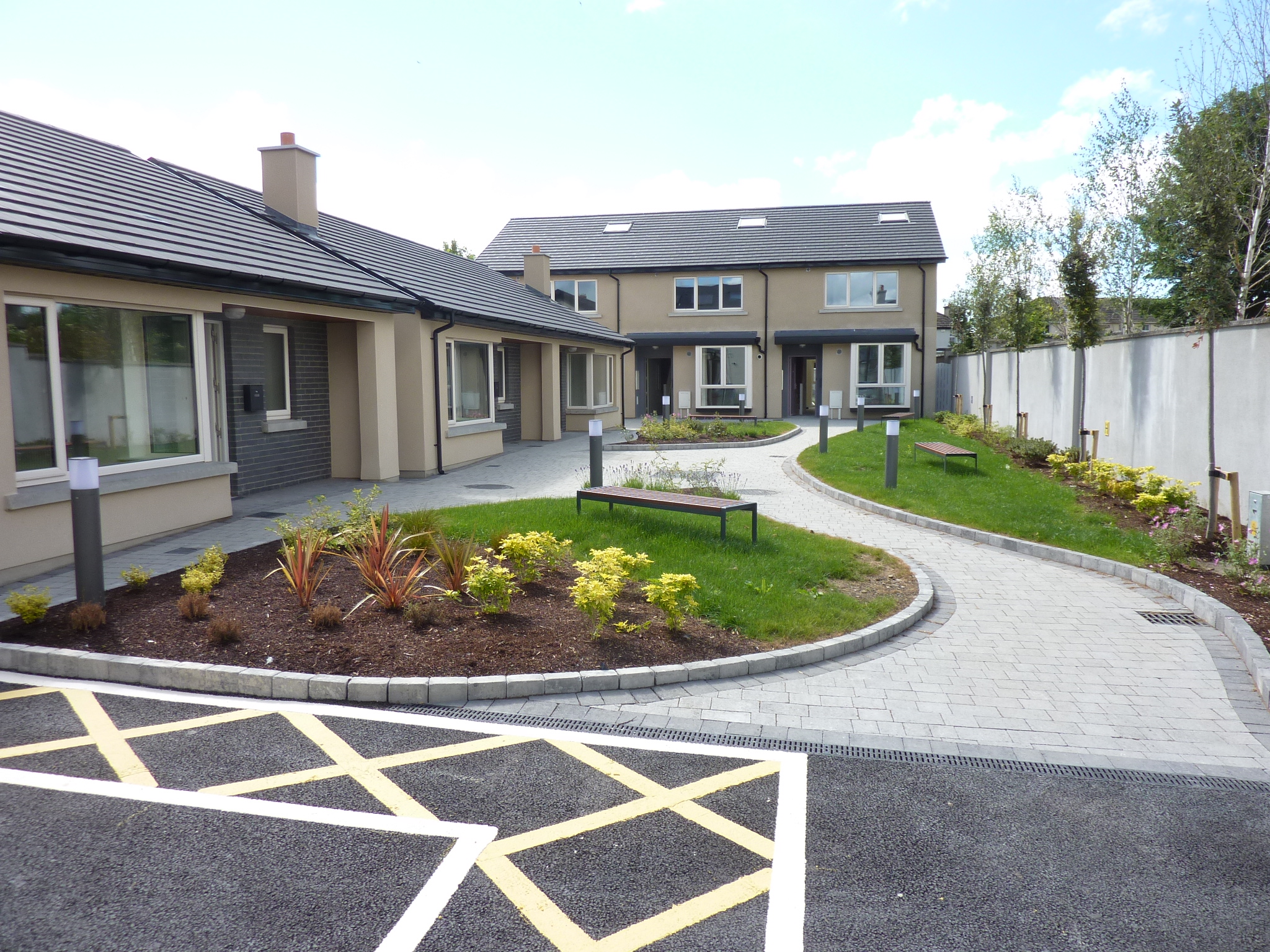 Rosehill (6 units)
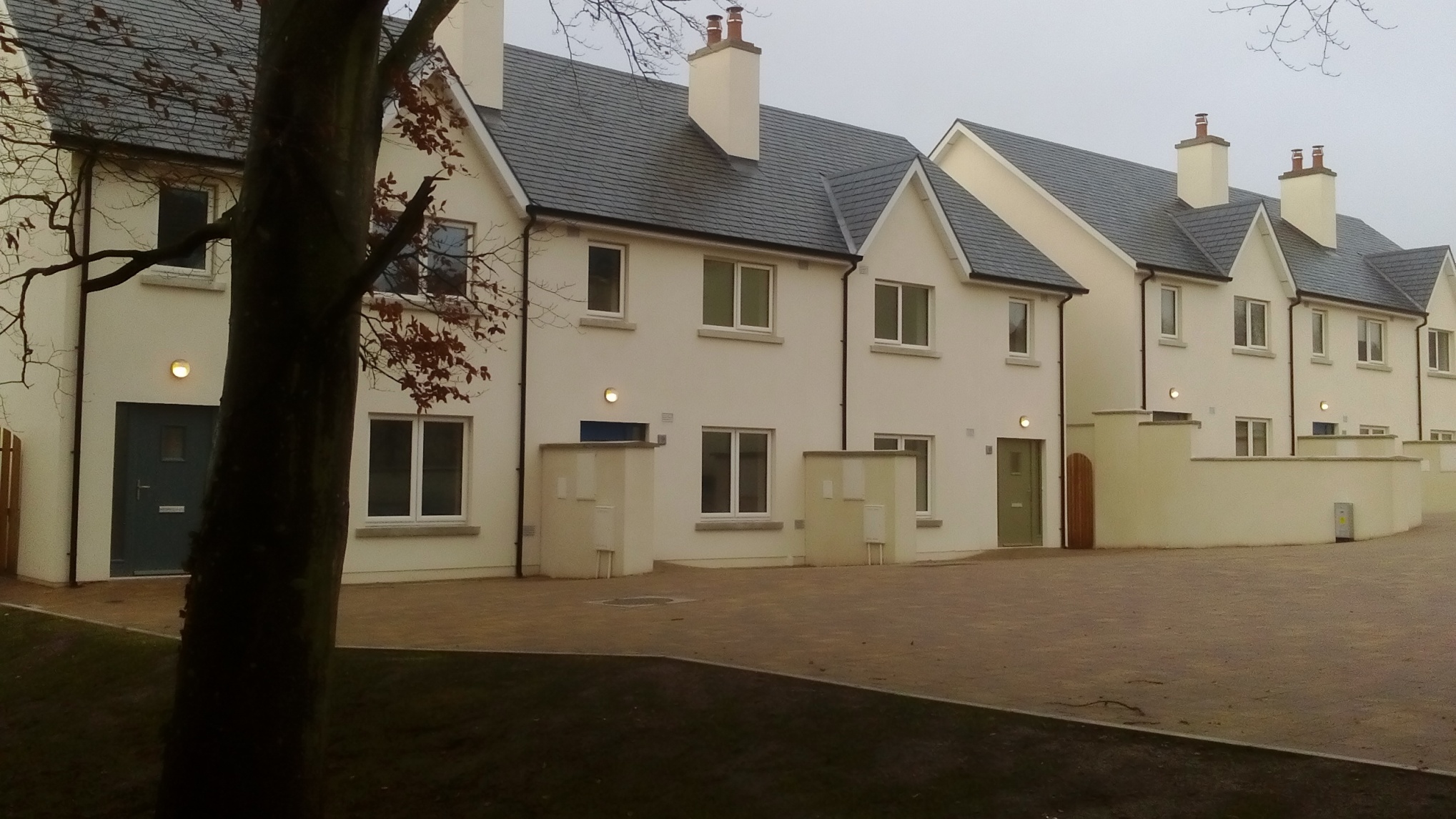 Gaol Road (10 units)
page
07
Kilkenny County Council – Recent Completions
7 Houses at Newpark, Kilkenny City  (Turnkey)

12 Houses at Friary Walk, Callan (Cluid)

2 Houses, Newrath (Dove AHB)

21 Units Logan Sq.Thomastown (Oaklee Housing)
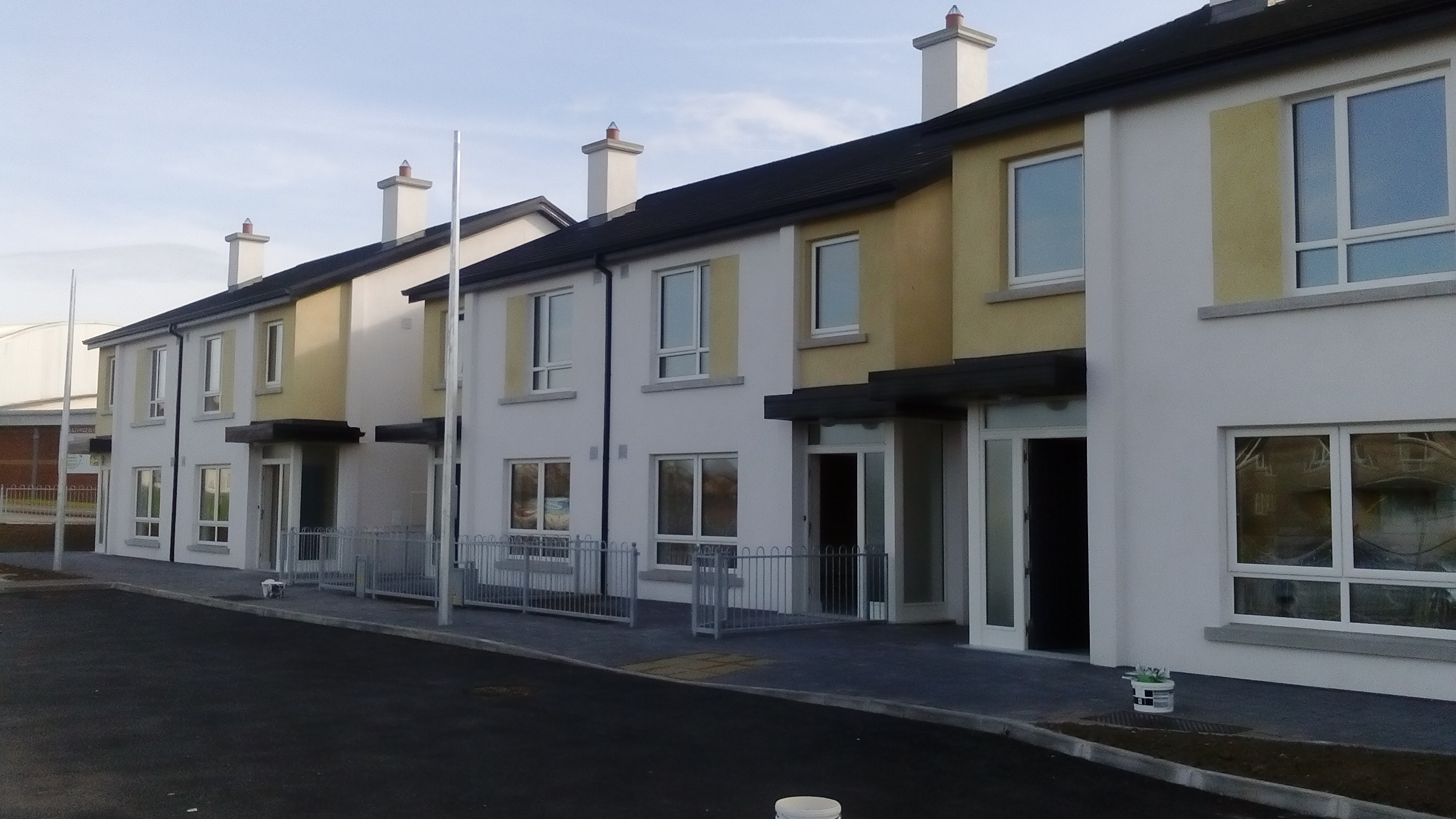 page
08
Kilkenny County Council – Recent Completions
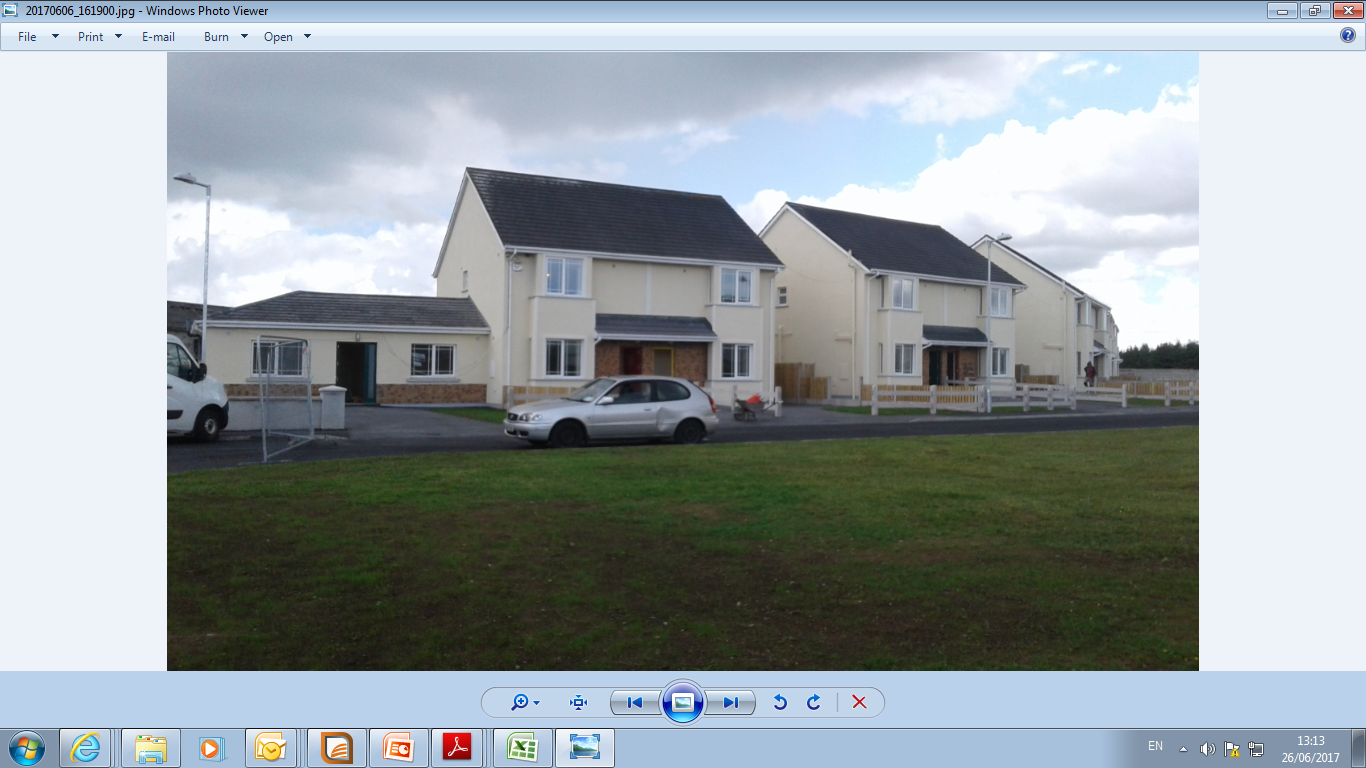 Togher Way, Urlingford (11 units)
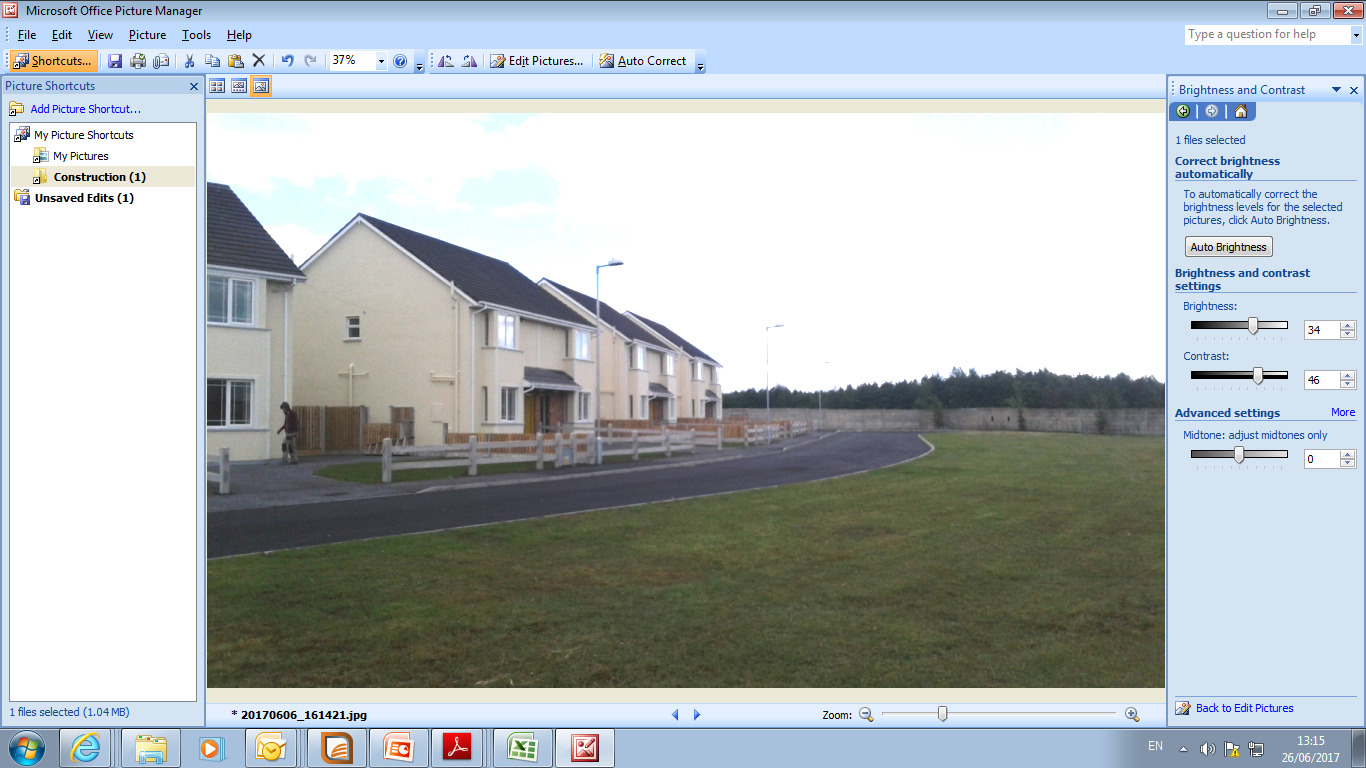 Brooke House, Thomastown (5 units) 
Camphill
74 homes
page
09
Kilkenny County Council – Under Construction
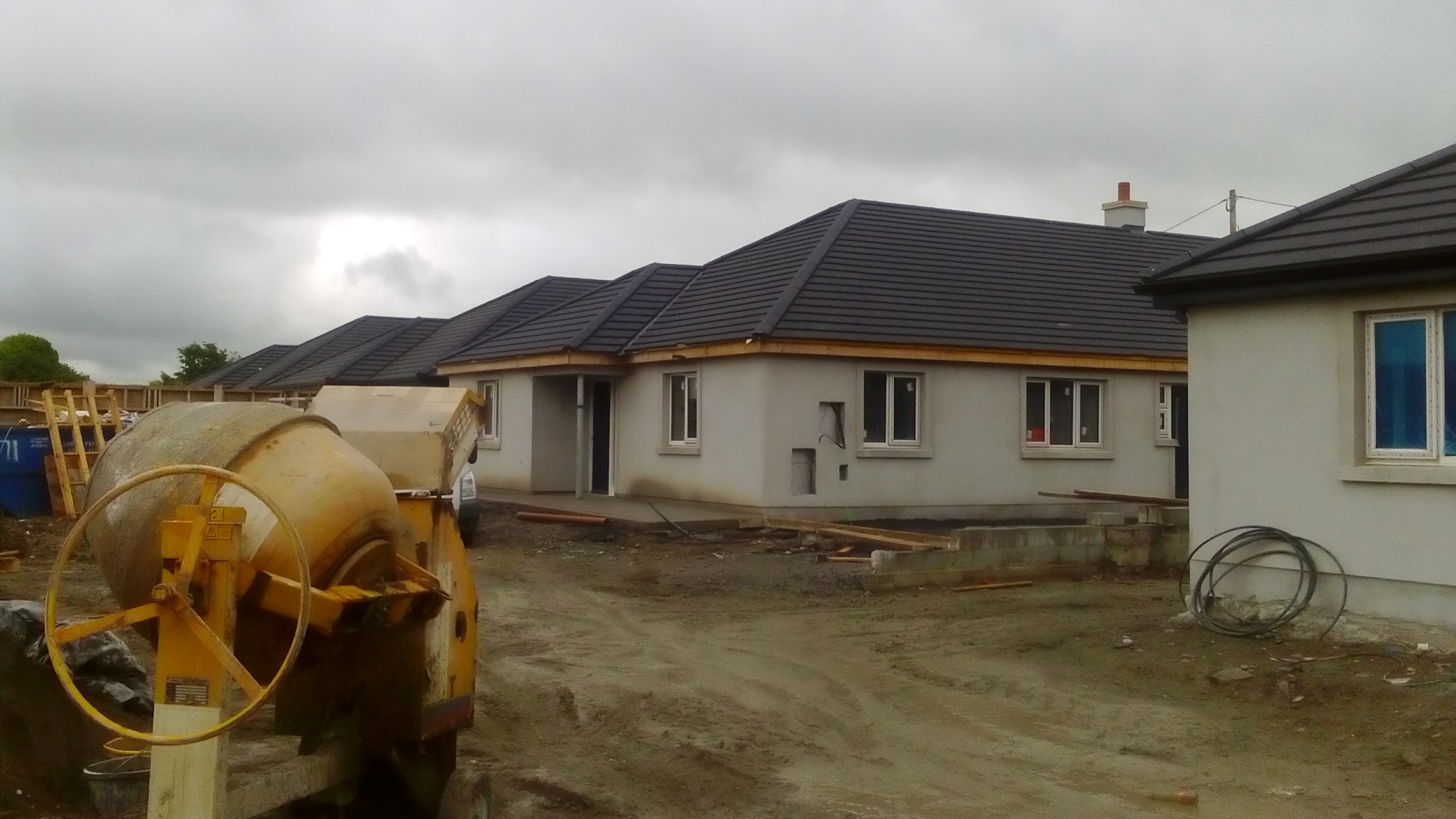 4 houses in Wetlands under construction, part of a group housing scheme

Work underway at Abbeygate, Ferrybank (11 units) under Turnkey Construction – completion Q4 2017

Side Road, Mooneenroe (9 units) Oaklee Housing Association – completion Q4 2017

Friary Walk, Callan (16 units) Cluid Housing Association
40 homes
page
010
Kilkenny County Council – Housing Capital Planning / Design / Tender Stage
38 units at Bolton, Callan. Tender stage Q4 2017 

 33 units at Donaguile, Castlecomer, Part 8 completed. Tender stage

 5 units at Greensbridge House, Kilkenny City. Part 8 completed.

 14 units at Ballyragget. Stage 1 approval received. Part 8 Q1 2018.                 

 18 units at Piltown. Stage 1 approval received. Part 8 Q1 2018.

 70 - 80 units Crokers Hill, Kilkenny City. Dept. Stage 1 approval received.

 7 units at Golf Links Rd, Kilkenny City. Stage 1 approval received.
page
011
Kilkenny County Council – Housing Capital Planning / Design / Tender Stage
4 units at Robertshill, Kilkenny City. Stage 1 approval received.

 4 units at Blackstaff, Callan. Stage 1 approval received. PART 8 Nov meeting

 1 rural cottage at Barna, Freshford. Stage 4 approval expected

 1 House at St Mary’s Group Housing Scheme

 3 House at St Catherine’s Group Housing Scheme (Phases 3) 

10 houses at Ladywell & 3 houses at Cloghabrody, Thomastown

 15 Units at Broguemaker, Castlecomer Road, Kilkenny
231 homes
page
012
Kilkenny County Council – (Leasing) AHB’s
12 units at Ogenty Gowran  - est delivery Q1 2018

10 units at Castlehyde, Rosbercon - est delivery Q1 2018

2 units at O’Loughlin Court, Hebron Rd – construction to start

6 units at Mooncoin – site clearance 

39 units at Ballybought St, Kilkenny City – estimated delivery Q4 2018

27 units at Walkin St, Kilkenny City – estimated delivery 2019

15 - 50 units (Phase 1,2,3) at Nuncio Rd., Kilkenny City - estimated delivery 2019

15 units at Callan Manor, Callan - est delivery Q1 2018

 20 Leasing Acquisitions – Various Locations in City and County
181 homes
page
013
Kilkenny County Council – (CAS) AHB’s
64 Units
page
014
Kilkenny County Council – Single Aquisitions
30 units – sales completed in 2017 to date 

15 units – sale agreed – purchase in progress
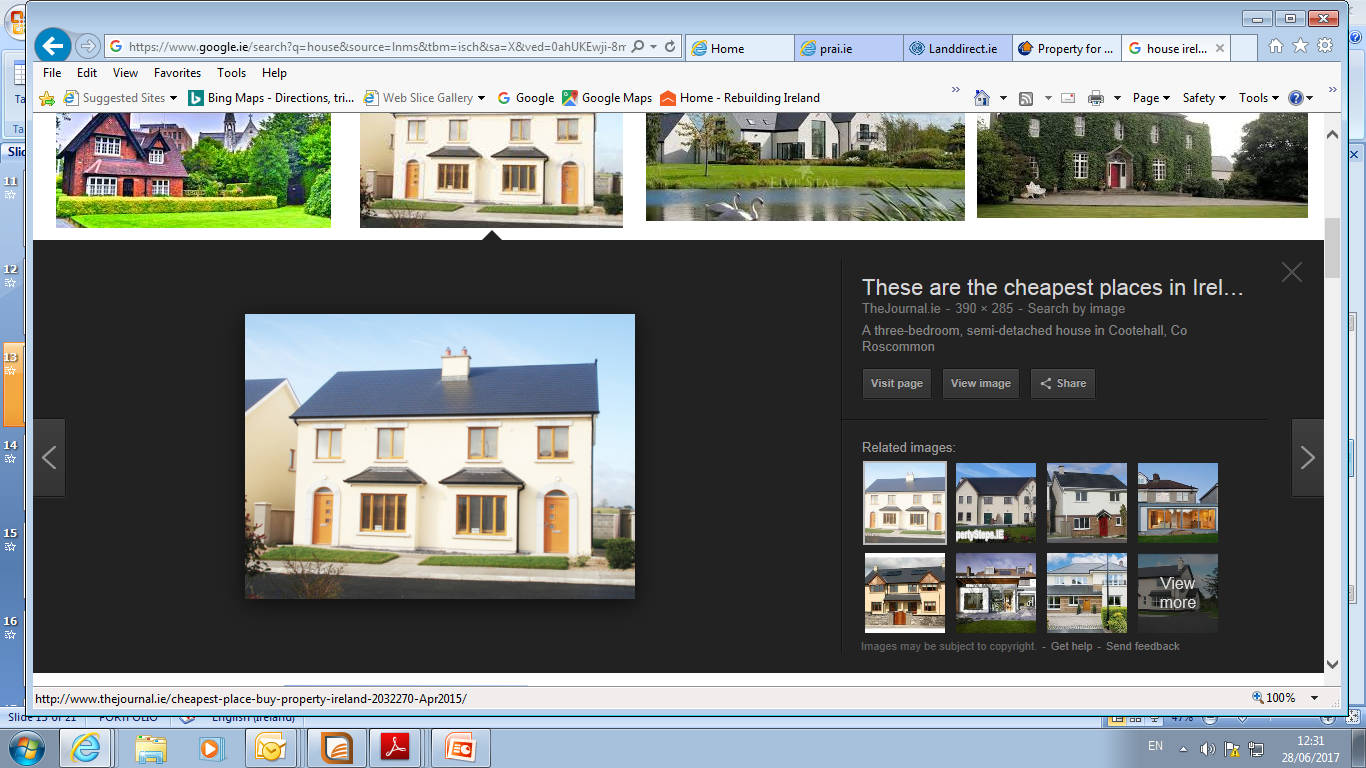 45 homes
page
015
Rebuilding Ireland 2016 - 2021Summary
Rebuilding Ireland 2016 – 2021
Target  = 822
page
016
Kilkenny County Council – Challenges
Identification of additional development sites, particularly Kilkenny City, seeking to provide sustainable housing development.

 75% of the overall demand is for 1 and 2 bed units but there is limited stock of such units available for purchase.

 Changes in the mechanisms for Social Housing development
 less reliance on new units from HAP/RAS
 enabling private sector housing provision and Part V e.g. LIHAF
 Vacant Lands & Sites including Derelict Properties
page
017
Homelessness
Currently, Average of 30 homeless presentations each month

 In addition to current stock levels, the Council in collaboration with Voluntary Bodies provide;

24 units at Good Shepherd Centre
8 transitional units at Brother Thomas Place      
1 family unit at the Lodge, GSC
10 Rooms in local Hotel 
7 rooms in Amber Women’s Refuge Centre
11 Community houses/apartments by GSC and Focus Irl
5 units proposed for Greensbridge
66+ Units
page
018
Private Grants 2017
Department Allocation 2017 = €1,812,486 (80%/20%)

Total Grants Approved to Date: 274 i.e. €1,920,702

Estimated Approvals by year end = €2ml+

HGD Approved   75 i.e. €901,020           
MAG Approved   27 i.e. €128,937
HOP Approved 172 i.e. €890,745

KCC Budget Provision 2017 = €1,544,000 (80%/20%)
€500,000 additional grant approval
Net Cost to Council (20%) ~ €100,000
page
019
Kilkenny Strategic Plan for People with a Disability 2016 - 2020
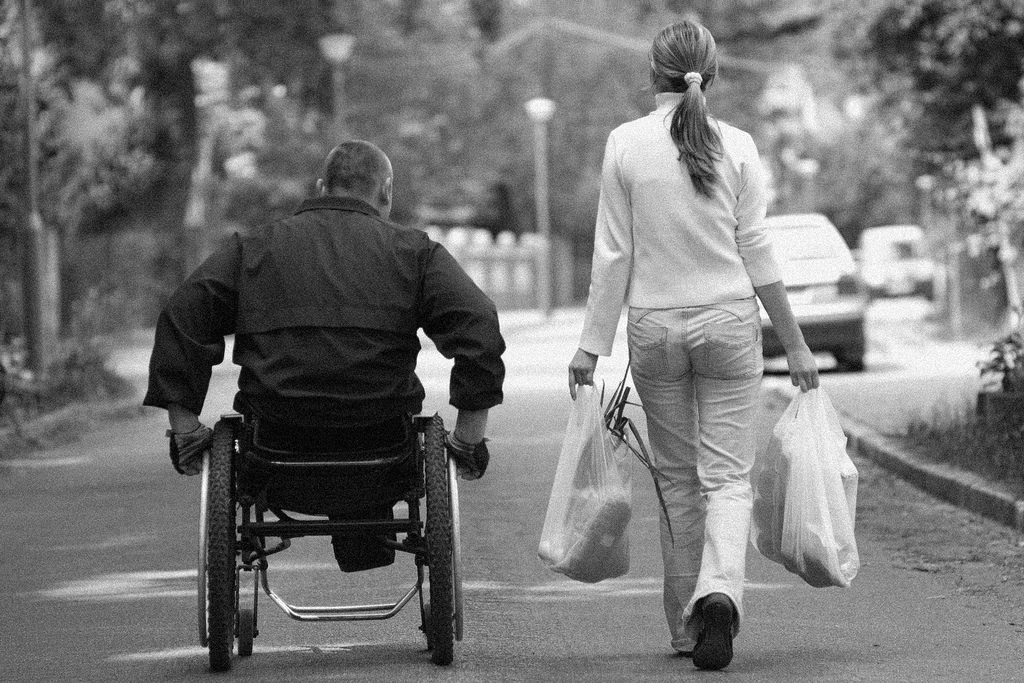 Goal: Meet the indentified housing needs of people with disabilities whether they are living in the  community or in a congregated setting

 National and Local Strategies in place

 National Strategy updated to reflect Housing Needs Assessment and data on Emerging Need from the HSE early 2017

 Kilkenny Strategic Plan went before Housing SPC4 on 26th January 2017
Kilkenny Housing & Disability Steering Group set up. Membership includes;- Local Authority, HSE, Disability Sector (4 Pillars) & Approved Housing Bodies.
page
020
Voids
Council has a housing stock of 2, Units

On average 90 units become vacant each year i.e. 4%

Jan 2017 - 21 vacant units. 92 units became vacant during the year

85 of the 113 vacant units refurbished and returned to productive use

28 Vacant units now but 16 on site and 12 at pre tender stage

On Average 2 houses per week returned to stock
page
021
Mortgage to Rent (MTR)
Government Initiative to keep people in Homes 

 Households that have unsustainable mortgages

 Borrower surrenders to the lender, who sells to AHB

AHB rents to the borrower who becomes a social housing tenant

Tenant pays an income based differential rent

Tenant can buy back after 5 years

Certain criteria to be met e.g. Negative Equity, Valuation, Assets
page
022
MTR - 3 Models
MTR Schemes
1. Local Authority MTR –LA own Loans
2. Approved Housing Body (AHB) MTR
	a. Icare Housing and AIB MTR – NEW
3. Private Company MTR – Pilot Scheme NEW


Model 1. Local Authority MTR
626 Loans with a book value of €34ml
111 Accounts in Arrears (20%) amounting to €498,000
80 – 85 cases in MARP
3 successful Applicants transferred to MTR to date
page
023
Voluntary Body (AHB) MTR
Model 2. Voluntary
In Kilkenny there are eight (8) successful cases
 Eleven (11) applications at various stages 
Cases take average 12 – 18 months 
Icare and AIB MTR - NEW 
Icare AHB pays OMV less repairs and less discount from Bank 
Tenant can buy back from day 1 for cost AHB paid

Model 3. Private MTR with Long Term Lease
Similar to Lease under a RAS type arrangement with LA. 25 year lease
Owner manages and maintains property as provided in the Lease with LA
Borrower becomes tenant. Pays Rent to LA
EOI advertised 26th October. Closing date 21st December 2017.
page
024
thank you.